발간도서 핵심 안내_Quick Reading
전현경 아름다운재단 연구교육팀
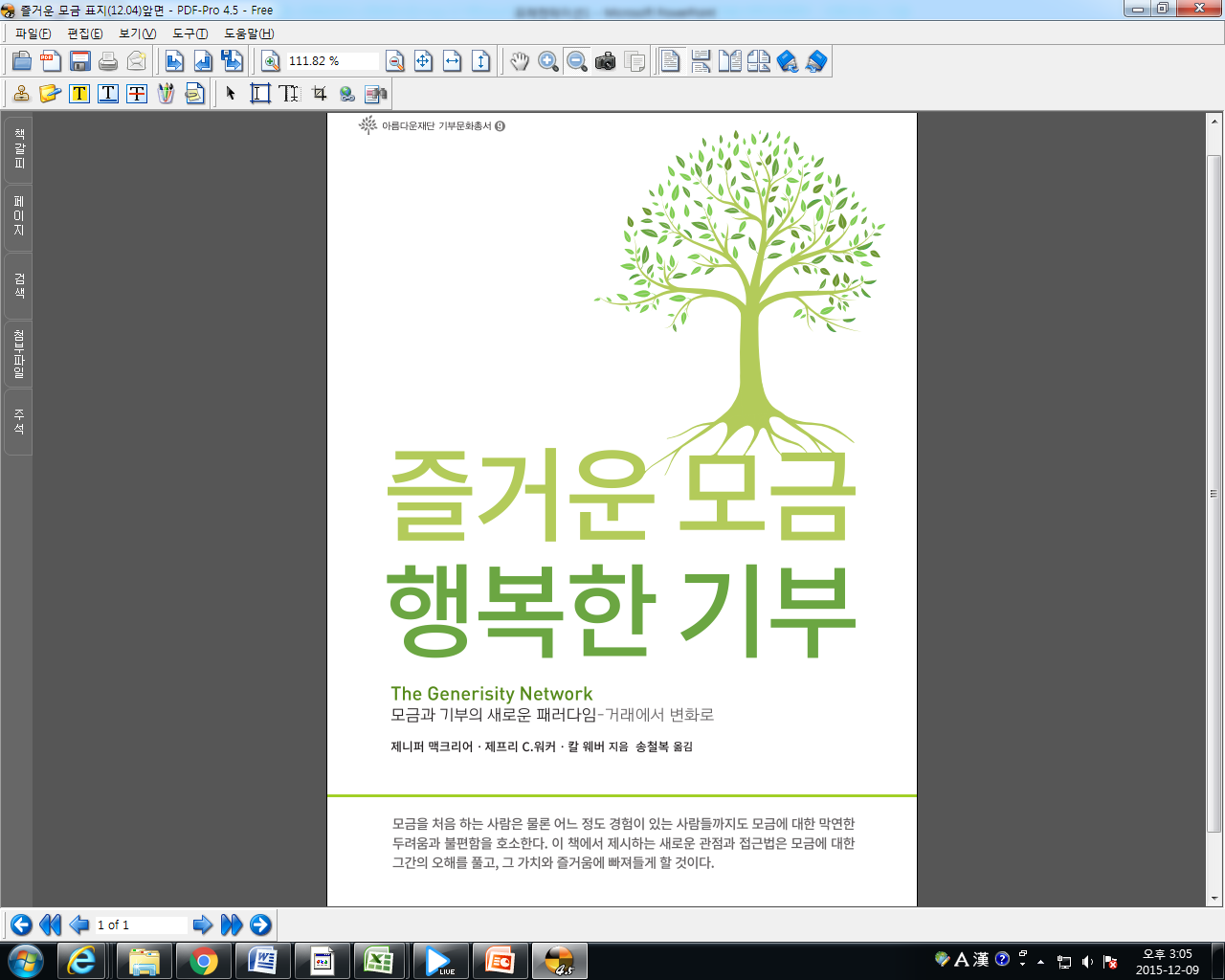 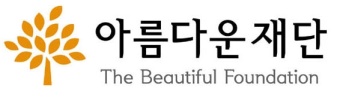 The Generosity Network
New transformational tools for successful fund-raising
주요내용

오래가는 ‘관계’의 비결 : 거래에서 변화의 파트너로
성공하는 파트너십 원리와 당장의 실천방법
모금에 관한 심리적, 정신적 장애물 극복방법
첫만남을 깊은 관계로 이어갈 수 있는 교류비법
‘기부요청’하는 일에 대한 두려움을 극복하는 간단한 방법
소규모, 저비용 행사로 파트너와 재정지원을 만드는 방법
무관심한 지인을 파트너로 만드는 현장투어의 힘
현장 활동가가 기부자의 ‘아바타’가 되어 생생한 관계를 끌어내는 방법
능력, 네트워크, 재정기부에 앞장서는 이사회로 활성화시키는 방법
소셜미디어를 통해 작은 기관이 많은 후원자를 만들 수 있는 방법
기부자, 파트너와 소통하는 효과적인 방법, 사용하지 말아야 하는 표현
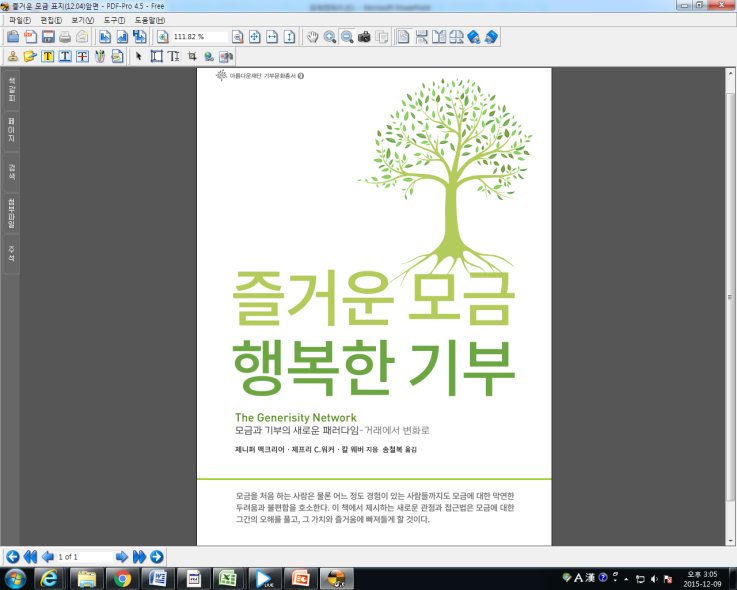 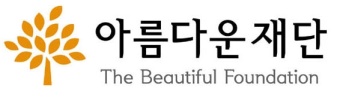 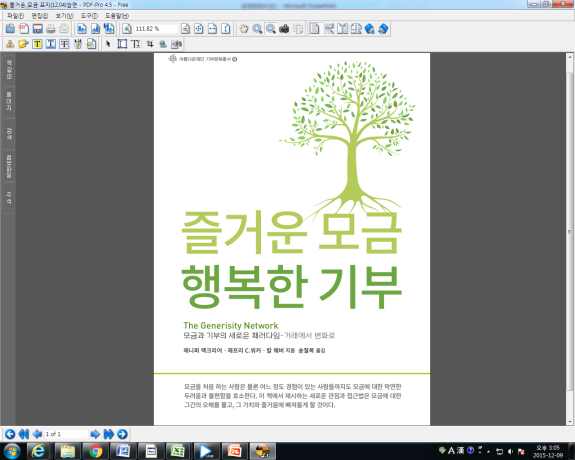 The Generosity Network
New transformational tools for successful fund-raising
특징


Transformational Fundraising 
     경영학의 Transformational Leadership에서 찾아짐. 기부자-모금가의 역할규정을 없애고, 명분을 향해 함께 가는 파트너로서의 관계 맺음을 강조함

2. 풍부한 사례
   현재 미국에서 활발하게 활동하고 있는 공익 네트워크의 실제 명단과 그 사례 소개

3. 오늘 당장 실행할 수 있는 실행 팁
   기부자와의 첫 만남에서 사용할 수 있는 말, 리더가 관계 맺기를 위해 만들어야 하는 습관, 그리고 거절 받았을 때 할 수 있는 말, 돈 안들이고 모금력을 높이는 방법 등
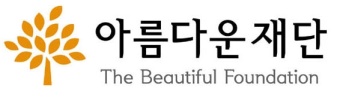 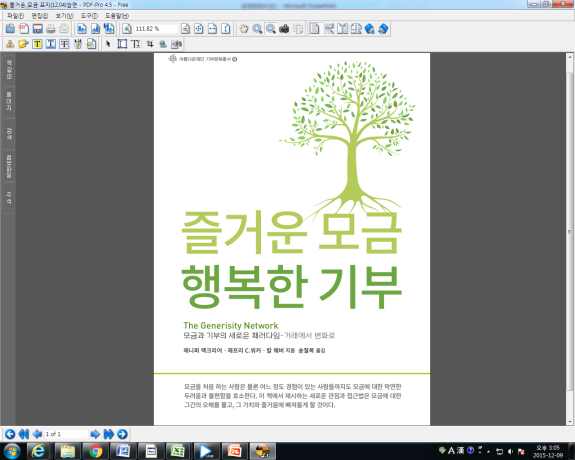 The Generosity Network
New transformational tools for successful fund-raising
흥미로운 내용들

듣기의 4단계
일상적 업무에 영향을 미치지 않으면서 지속적인 관계강화를 하는 요령
기부자의 입장을 이해하기 위해서 자문해봐야 하는 질문 리스트
기부자가 기관과 다른 사업에 꽂혀있을 때 소통법
성공하는 첫 만남 시나리오(장소, 준비사항, 대사)
잠재 파트너를 만들어내는 제퍼슨만찬회의 원리와 실행방법
큰 모금디너 없이도 기부금을 늘릴 수 있는 방법
이사회 활성화 방법 / 활성화된 이사회의 요구가 너무 많을 때 대처법
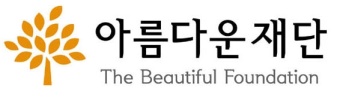 1장. 다른 방법은 없다
모금의 첫 세글자
제니퍼의 모금경험. 게임체인저
기부의 실제 특징 4가지
다른 곳에 기부하겠다는 기부자
모금가의 비밀규칙
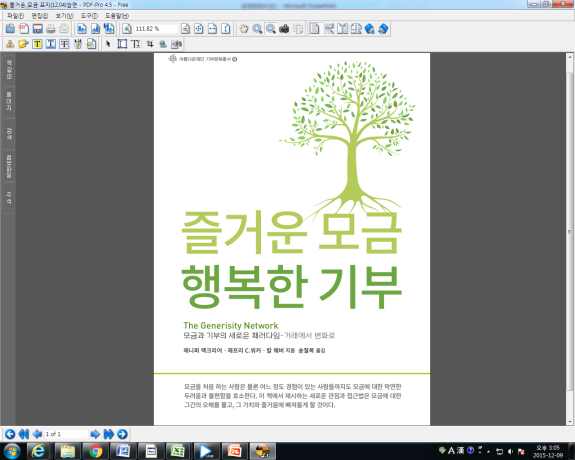 The Generosity Network
New transformational tools for successful fund-raising
맛보기

모금가의 비밀규칙

‘직업이 무엇입니까’라는 질문으로 대화를 시작하지 않는다
관심사, 경험, 가치를 나누며 ‘교류’할 수 있는 질문을 던지면서 시작한다
‘왜’가 들어가는 질문을 한다
나를 내세우고자 하는 유혹에 빠지지 않는다
선입견이 아니라 내 눈앞의 ‘그 사람’과 관계를 맺는다
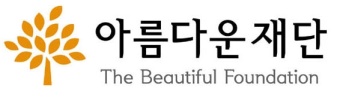 2장. 네러티브로 만드는 관계
마샬 간츠와 공공의 네러티브
오바마 연설의 사례
공공의 네러티브의 약점
정교하게 만드는 방법
논리와 근거, 자료의 유혹에 빠지지 않기
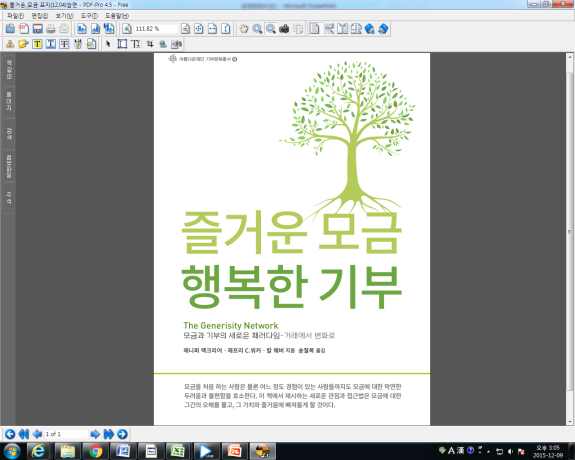 The Generosity Network
New transformational tools for successful fund-raising
맛보기

마샬 간츠의 ‘공공의 네러티브’원리

‘나’에 관한 스토리로 시작 한다
  내가 이 주제에 뛰어들게 된 구체적인 선택 포인트
‘우리’에 관한 스토리로 잇는다
  이 주제에 대한 것이 나만의 경험이 아니라는 것을 느낄 수 있도록 다른 이의 경험을 덧붙이거나 끌어낸다
‘지금’에 관한 스토리로 마무리한다
  이 이슈와 관련하여 우리가 직면한 현실을 제시한다. 즉 우리가 무엇을 하지 않으면 안되는 이유가 여기에 담긴다.
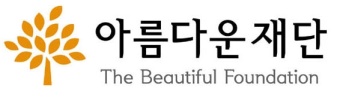 3장. 그룹 만들기
3가지 가치지향적 질문
팀 멘토링, 팀 이끌기, 그리고 모금
제니퍼가 아이들에게 방정리를 시키는 비결
듣기의 4단계
챔버스의 말라리야 해결 과정
4장. 공동체의 성장
인간관계는 조직의 목표보다 중요하다
신규기부자 개발 : 주인의식, 역살, 임무변경 -> 상호작용
보고서 말고 접시
온라인 선택기부 플랫폼
엘리베이터 피치 vs 내가 여기서 일하는 이유
5장. ‘돈’에 관한 것이 아님을 이해하기
Transformational Giving
투명성 = 취약성
프로그램을 장악하려는 파트너
아이디어에 우선순위 매기기
카붐에게 놀이터란?
자선가의 진화 3단계
측정기준
6장. 무엇보다 중요한 첫만남
피터 스톤의 첫만남(196)
첫 만남의 목적은?
요청을 할 것인가? 말 것인가??
SIM 도전
7장. 요청
요청 장벽의 허상 : 돈이 아니라 관계다
요청의 적절한 시점
요청의 구조 : 공공네러티브 + 긍정강조
언어선택 : 주장, 도움->함께함, 침묵
No -> 이어지는 후속질문
8장. 제퍼슨 만찬과 공동체 구축방법
제퍼슨 만찬의 정의
원리  / 주요 질문들
기부자의 고립감 고백
연례 모금디너의 맹점 -> 보완점
길 위의 로빈후드, 마이크로 갈라, 임파워 아워
세인트 바르나바스 교회 모금사례
여행
9장. 아바타의 힘 활용하기
아프리카 공동체 보건 담당자 아바타
교수 아바타, 제자 프로그램
10장. 이사회
이사회에 대한 기대 4W
이사회에 부과해야 할 2가지
적절하지 않은 이사를 사임하게 하는 법
The Generosity Network
New transformational tools for successful fund-raising
활용방법

모금하는 마음가짐에 대한 토론
각 챕터의 생각할 거리를 중심으로 토론
당장 반영할 수 있는 변경/신규 활동 선정
모금 외 네트워크, 위원회 운영관련 적용
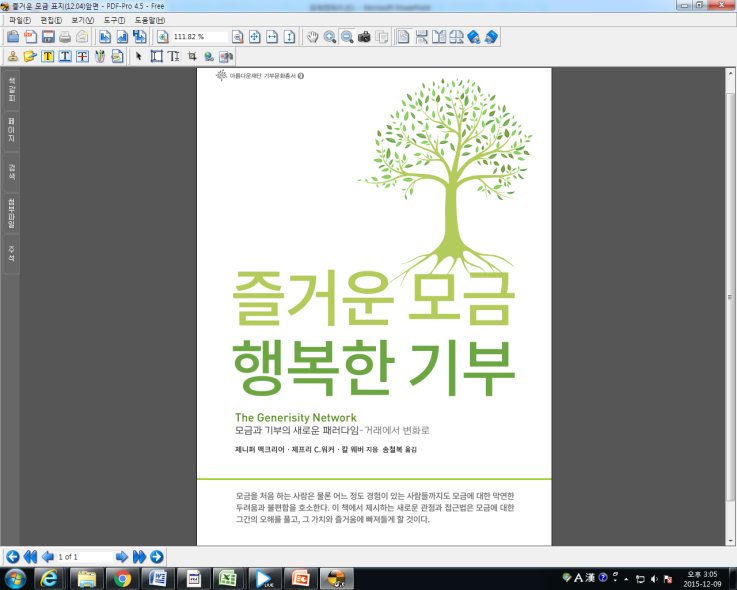 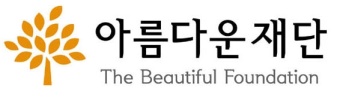 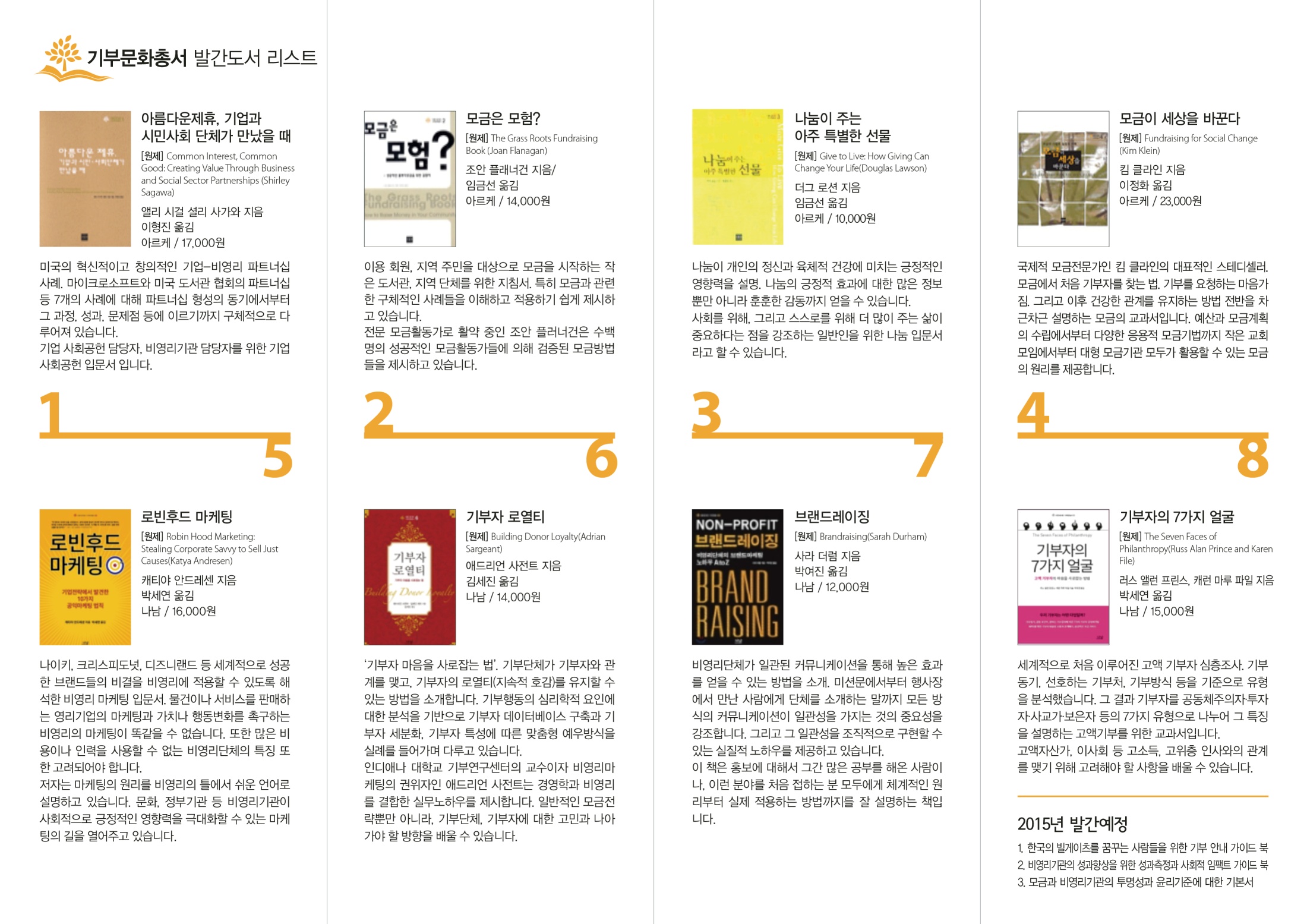